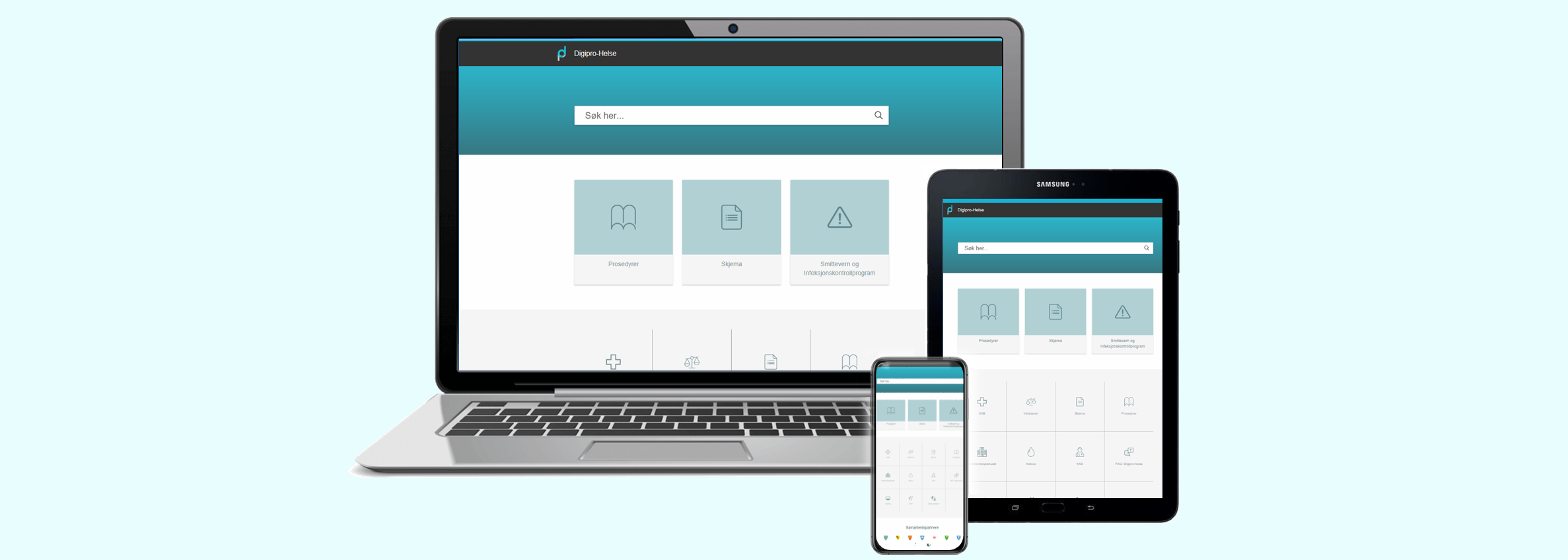 Digipro-helse
2019
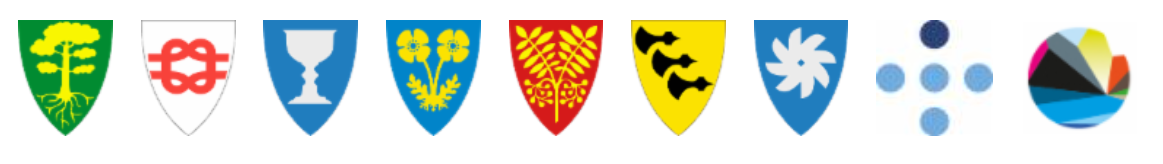 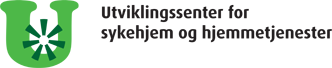 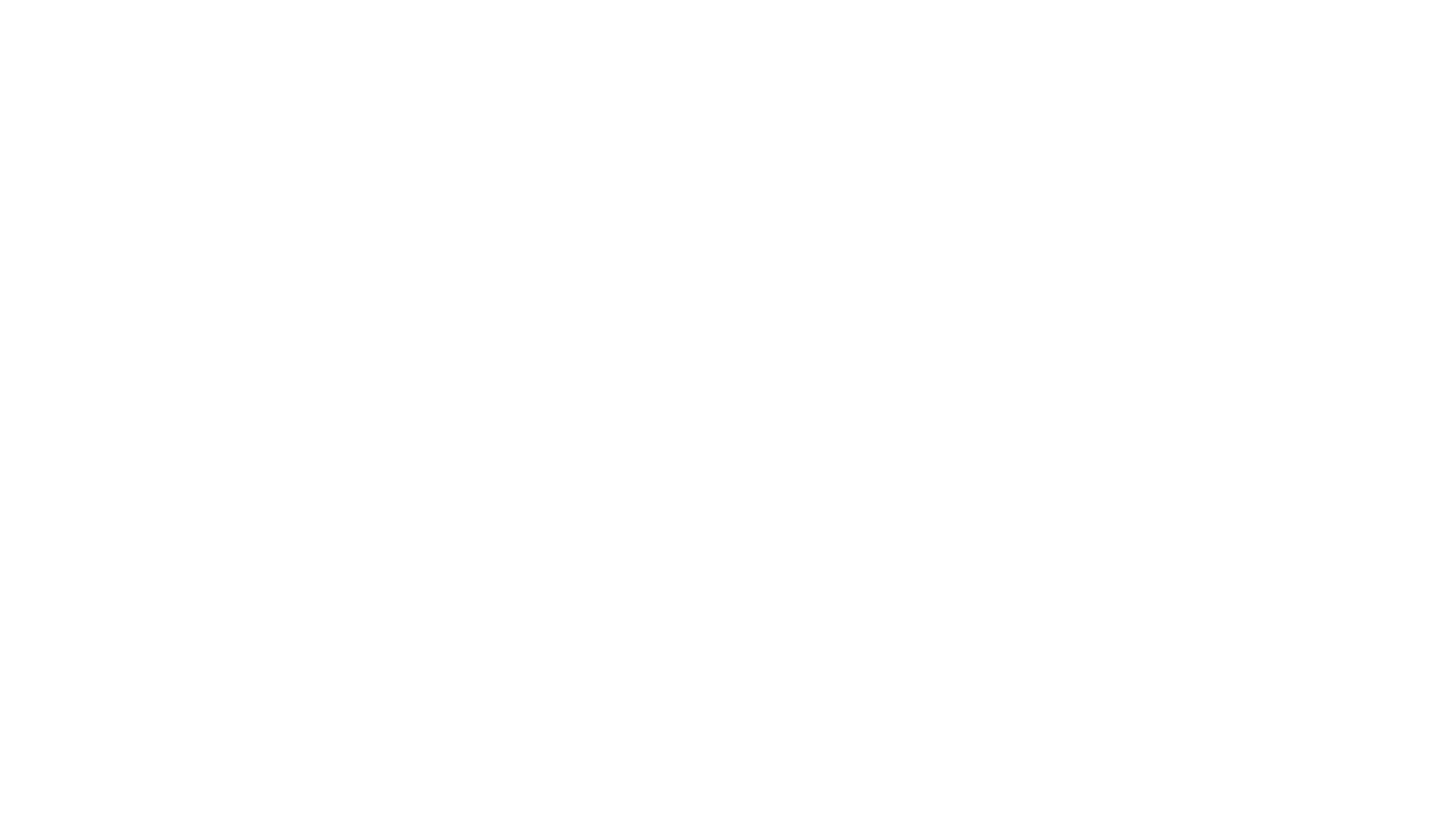 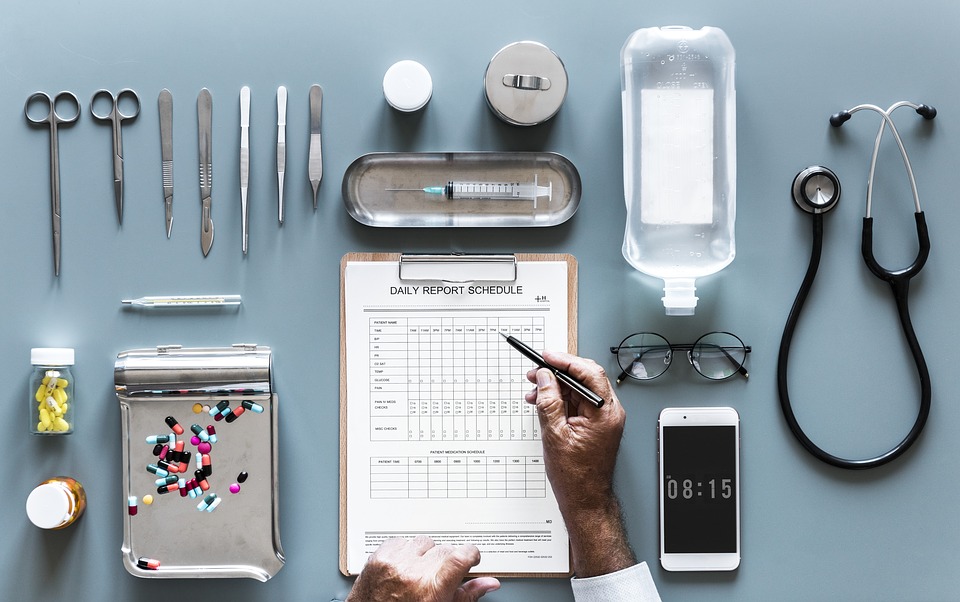 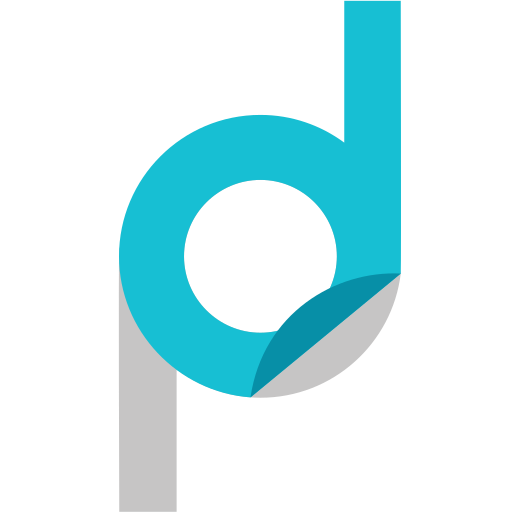 Litt om oss
Salgskonsulent
Bor i Beiarn
Aktiv i Røde kors
3 siste år arbeidet som personalkonsulent i Beiarn kommune
Sykepleier
Villsau «hobby» bonde
3 barn
Bor i Beiarn
Aktiv i idrettslag og Røde kors
Ordblind
12 år som virksomhetsleder i helse og omsorg
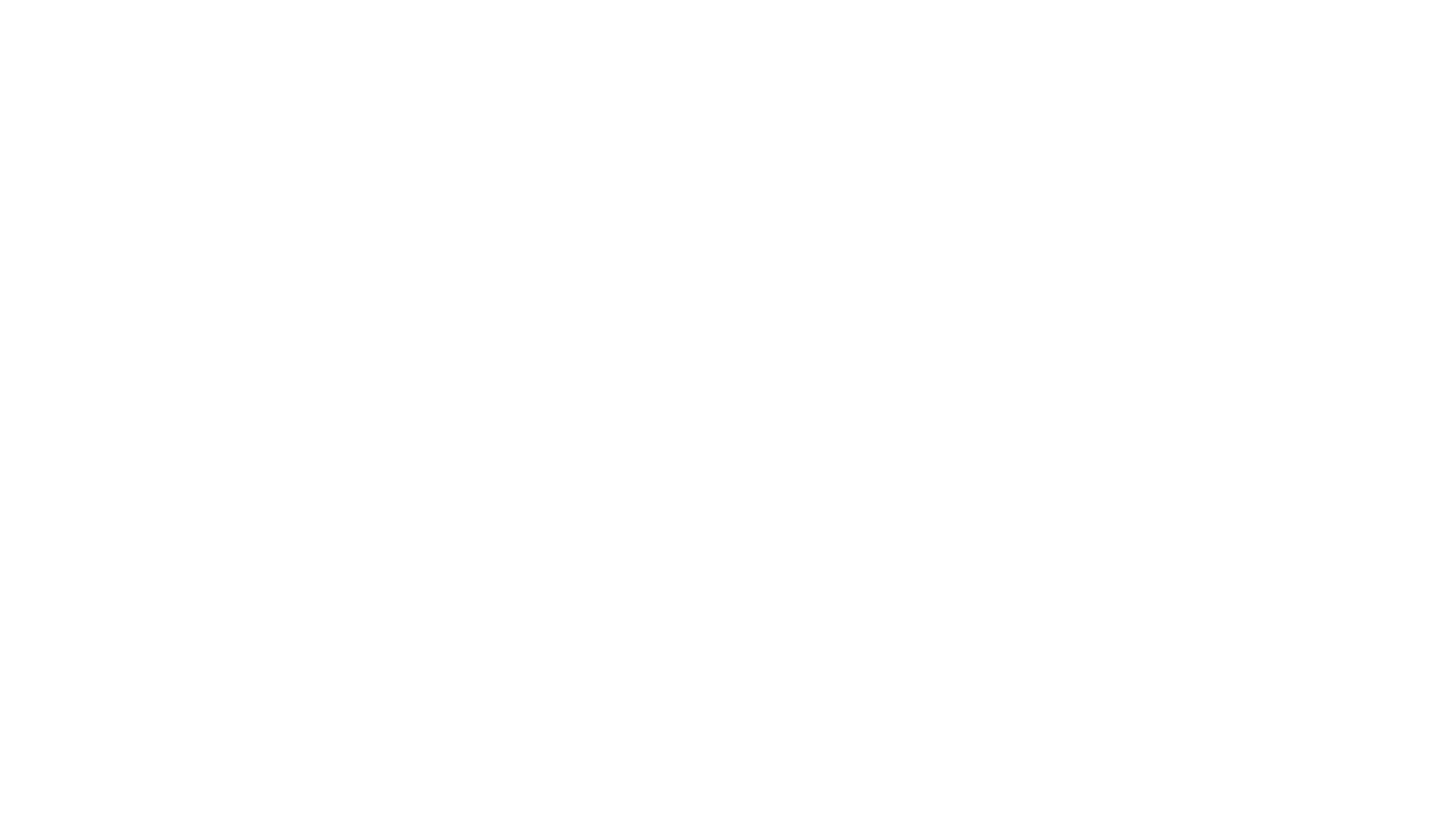 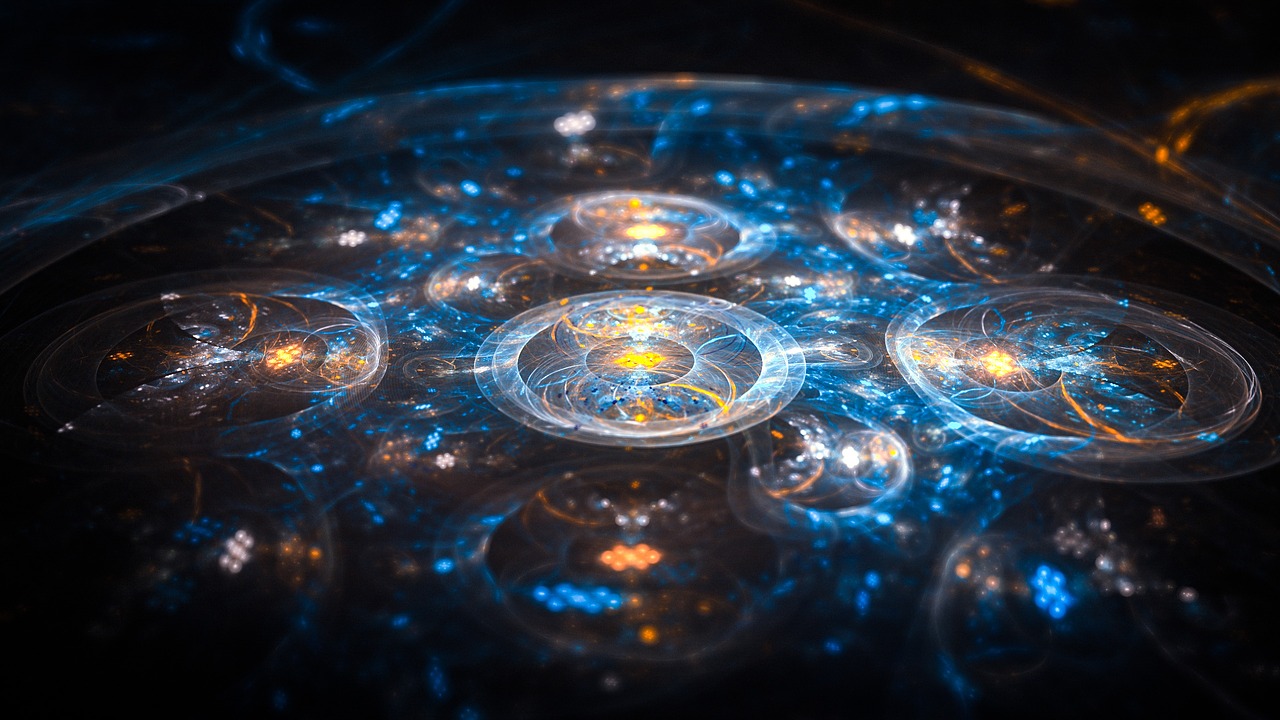 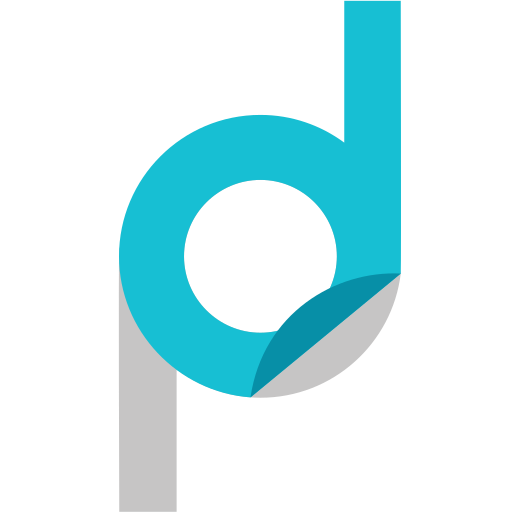 Hva gjør Digipro-helse?
Implementering av verktøyene NOKLUS, Veilederen, SHB, VAR, IPLOS, Pasientsikkerhetsprogrammet, Aldring og helse, FHI…. 
Standardisering og kvalitetssikring av alle rutiner, prosedyrer og skjema
Oppdatert til en hver tid 
Kan brukes på alle typer telefoner, brett og datamaskiner 
Enkel innlogging og brukergrensesnitt
Vi leter etter avvik i kommunene og etter tilsynsrapporter, slik at vi over tid kan forbedre kvaliteten.

Oppdatert smittevernsprogram 
Oppdatert legemiddelhåndteringsrutiner
Behovsstyrt utvikling
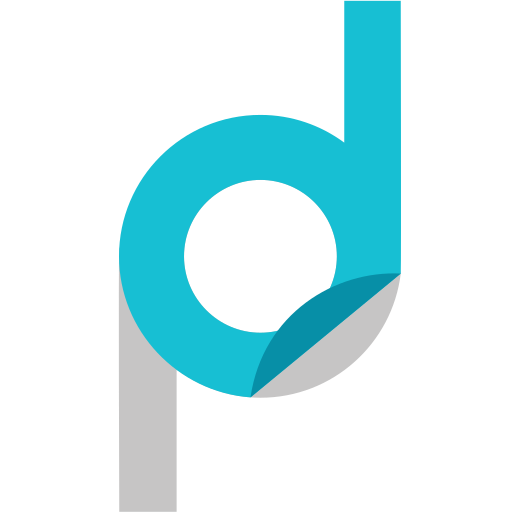 Ideen til Digipro Helse hadde sitt utspring i utfordringer i Beiarn kommune. Blant annet brukte kommunen et kostnadskrevende IKT-system. 
Dette IKT-systemet hadde i tillegg flere svakheter som viste seg å være umulig å utbedre. Ledelsen i helse- og omsorgstjenesten hadde dessuten identifisert et behov for å utvikle et bedre system for oppdateringer og kvalitetssikring av rutiner og prosedyrer, men hadde, i likhet med mange andre kommuner, manglende ressurser til å sette i verk større tiltak rundt dette. 

I 2011 satte Beiarn kommune i gang et treårig utviklingsprosjekt med tittelen «Digipro Helse» (opprinnelig kalt Pocket Nurse), i samarbeid med de øvrige kommunene i Salten RKK. Målet med prosjektet var å utvikle en applikasjon (App), som inneholdt alle rutiner og prosedyrer som benyttes i kommunenes helse– og omsorgstjeneste, for deretter å implementere denne i tjenesten. 
      Kilde; Nordlandsforskning «Fra perm til Pad»
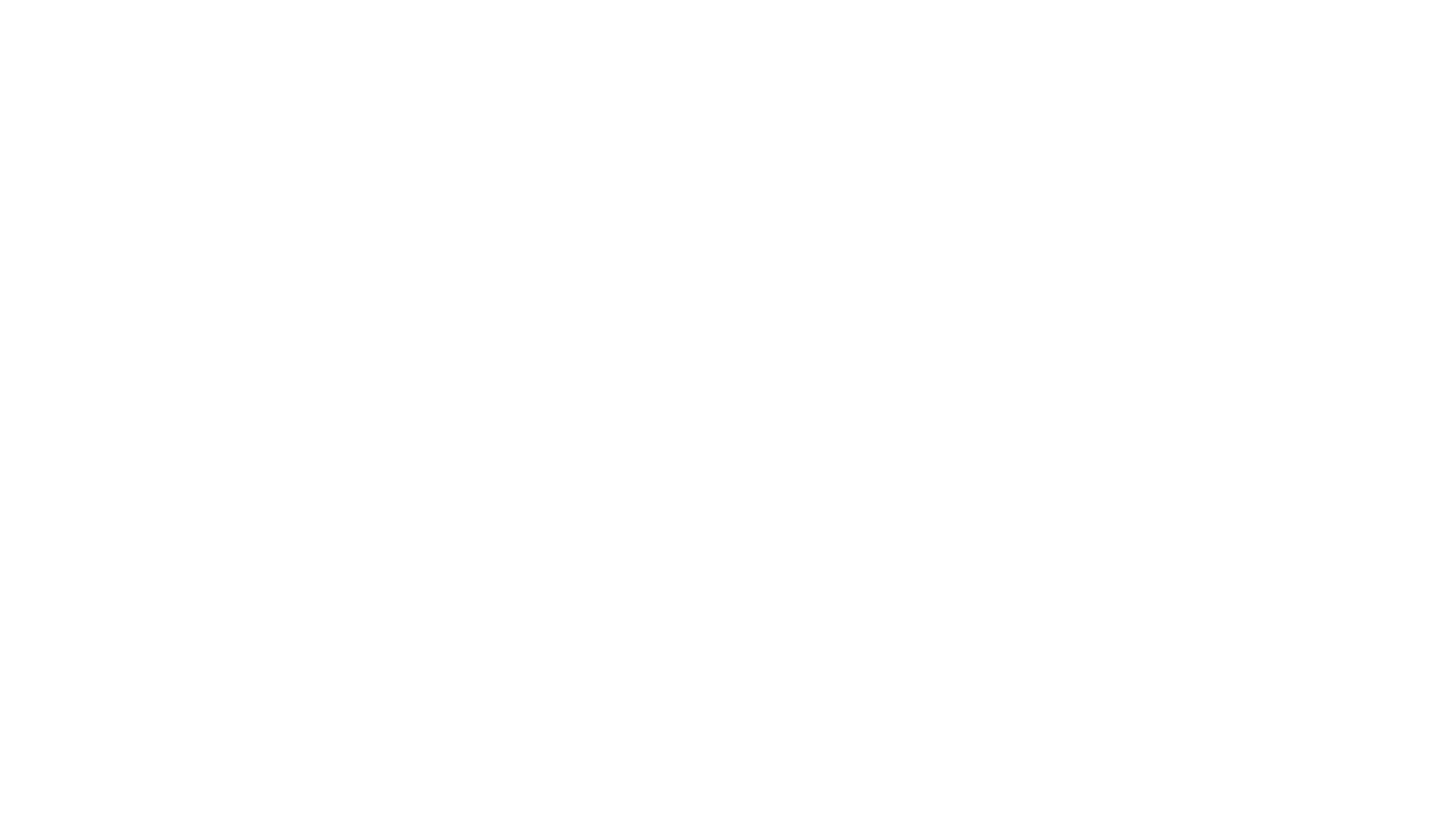 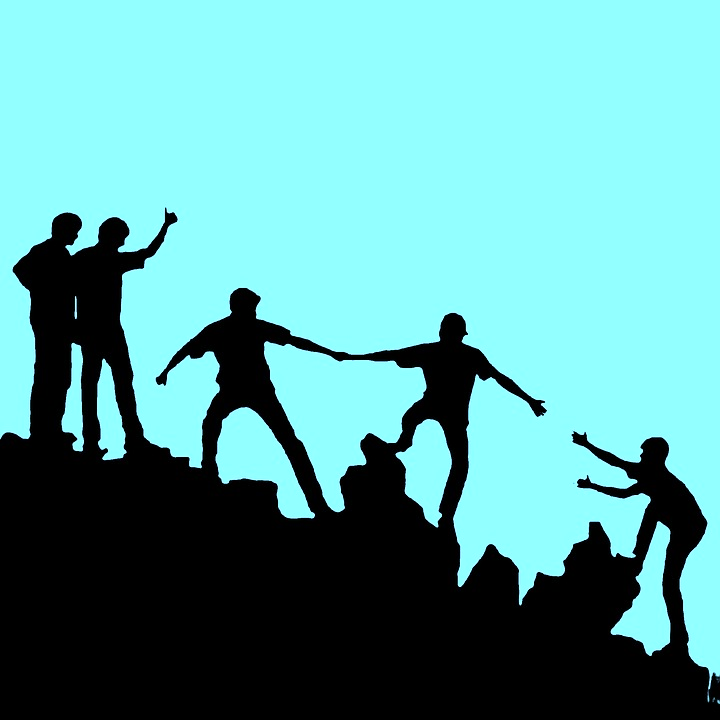 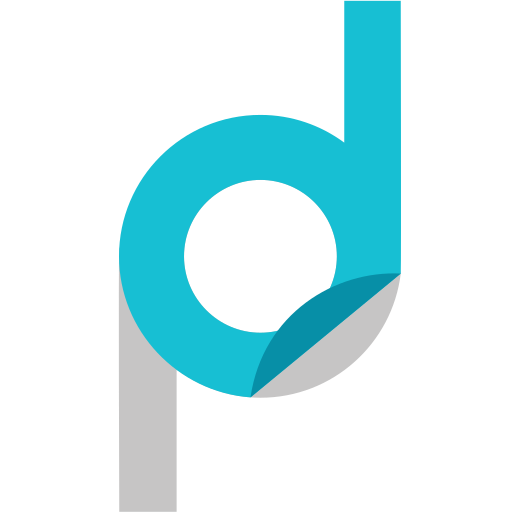 Samarbeidet Digipro-helse
Innovasjon og utviklingsprosjekt mellom 7 samarbeidskommuner – Saltdal, Fauske, Meløy, Steigen, Beiarn, Sørfold og Gildeskål
Organisert gjennom RKK nettverket 
Samarbeidspartnere
 – Nord Universitet
 – Nordlandsforskning 
–  Nordlandssykehuset
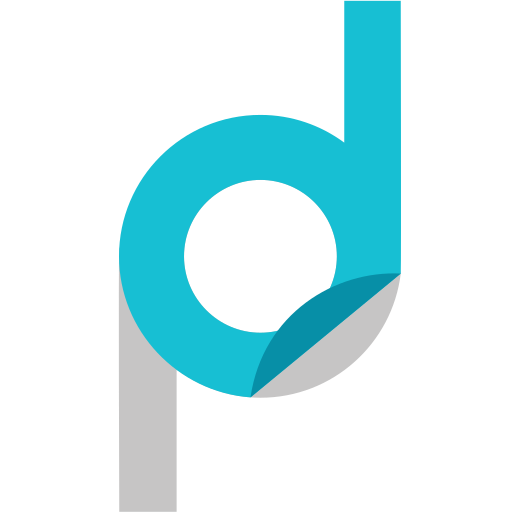 «Kjedelig» fakta
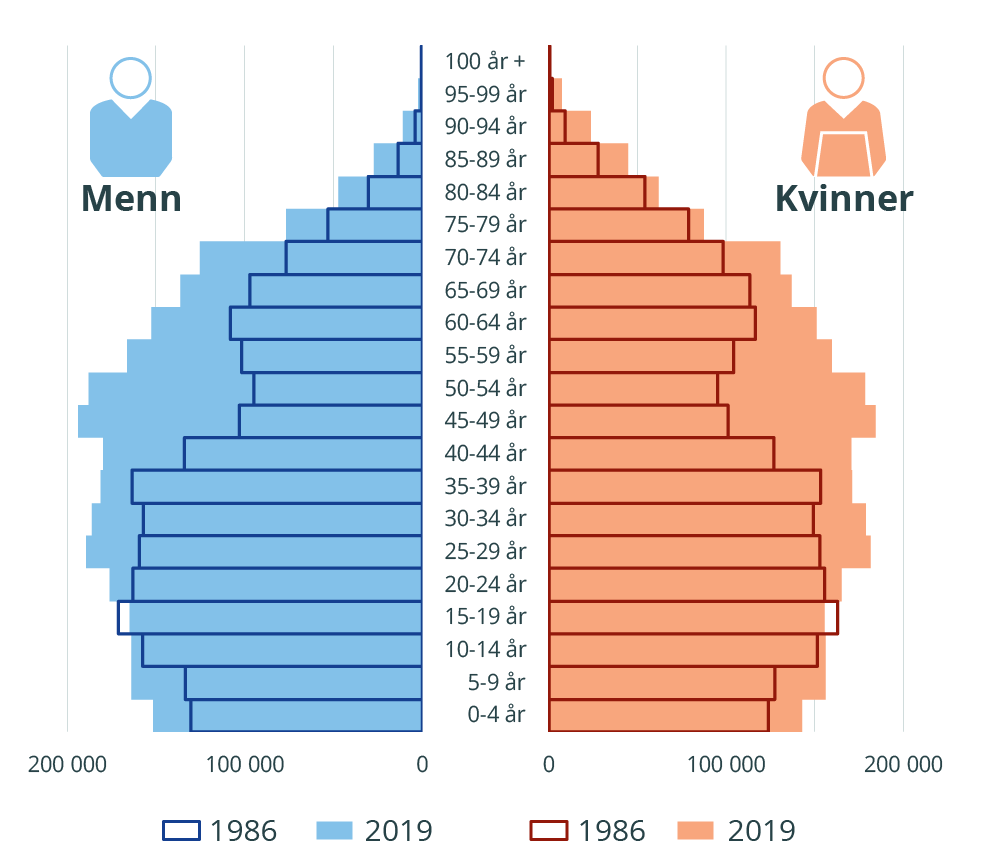 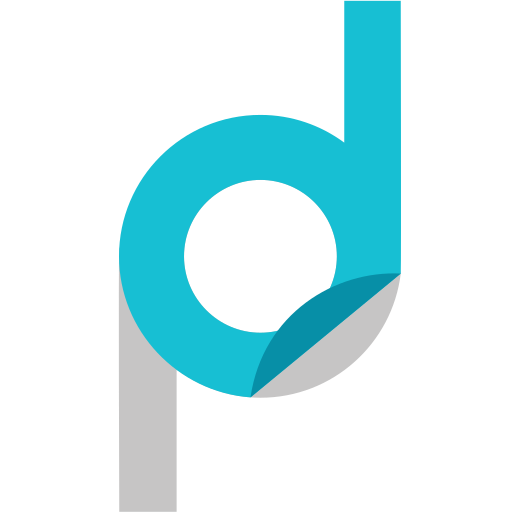 Hvorfor velferdsteknologiKilde SSB.
I 2035 vil vi mangle 57.000 helsefagarbeidere og 28.000 sykepleiere i Norge.

I 1950 var det mer enn 7 i yrkesaktiv alder per pensjonist, mens vi i 2050 kan forvente oss om lag 2 yrkesaktive per pensjonist.
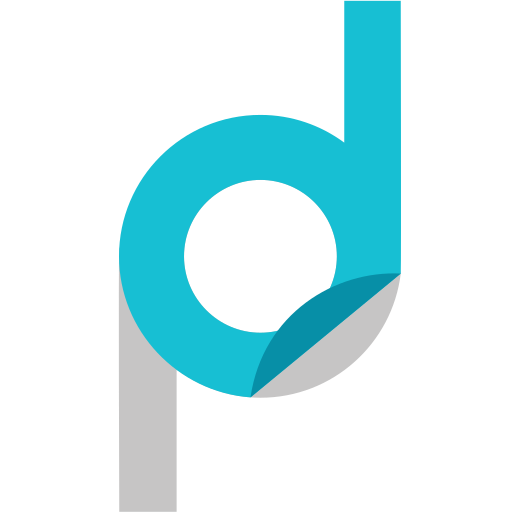 Bærekraftsbrøk – foretaksområder i Helse Nord 2018-2040
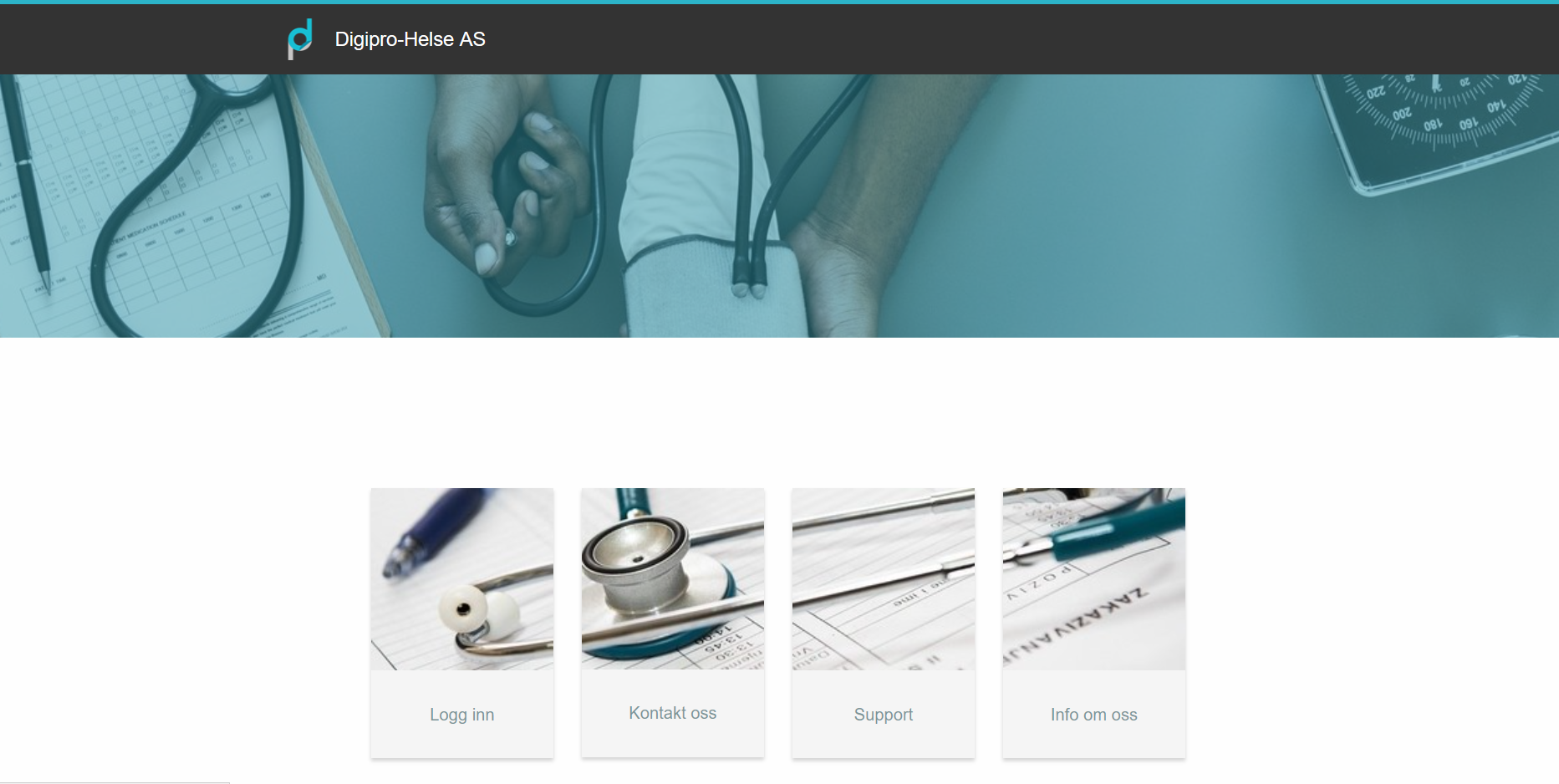 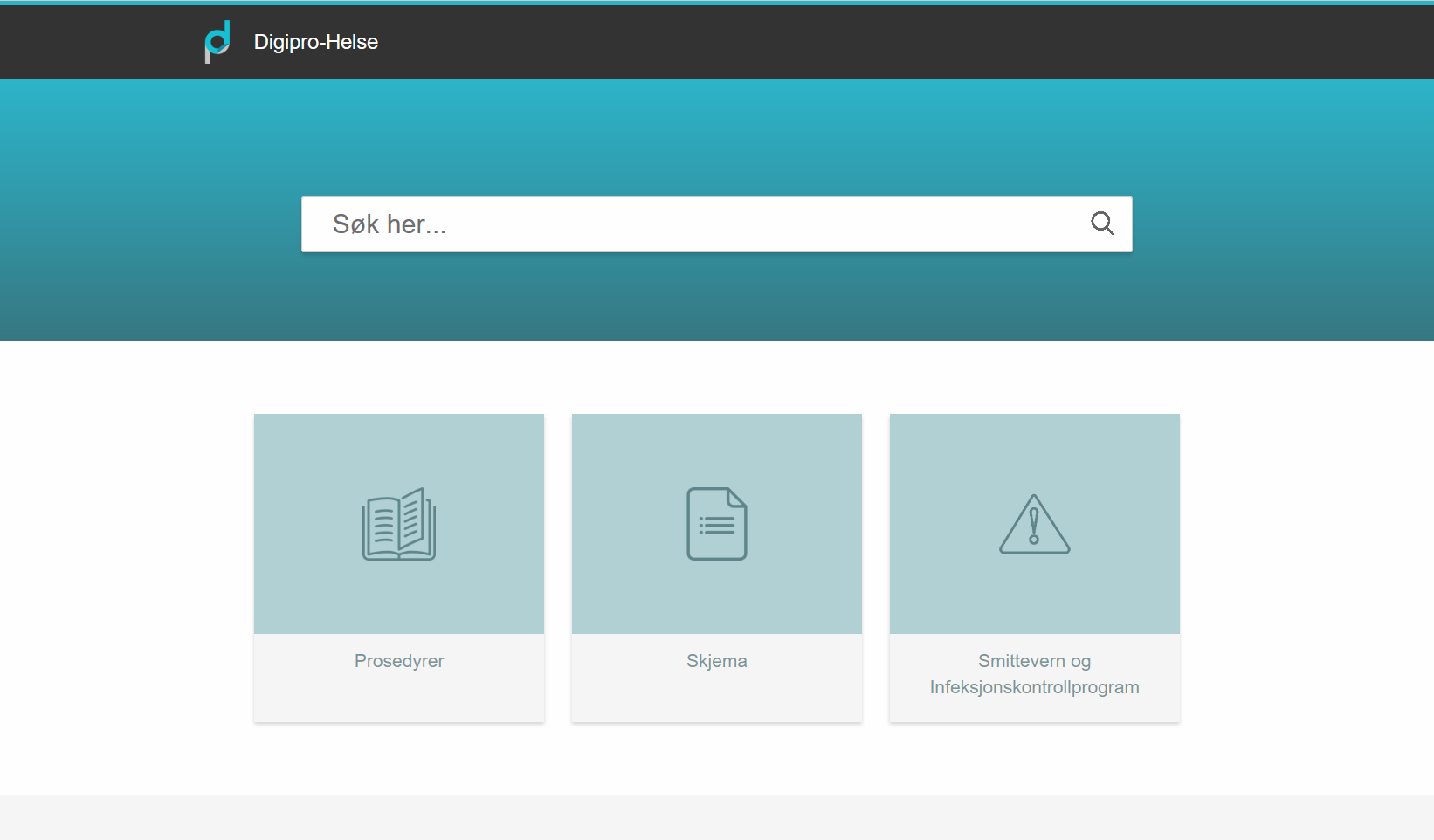 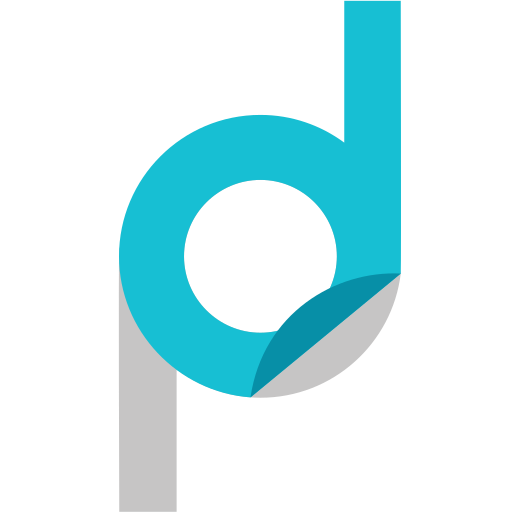 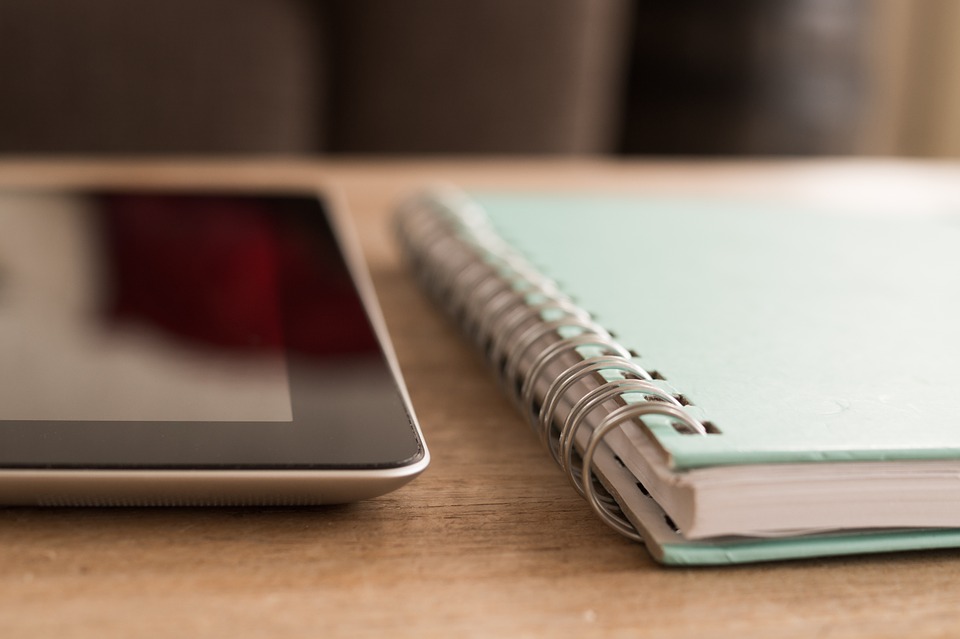 Hva er hensikten?
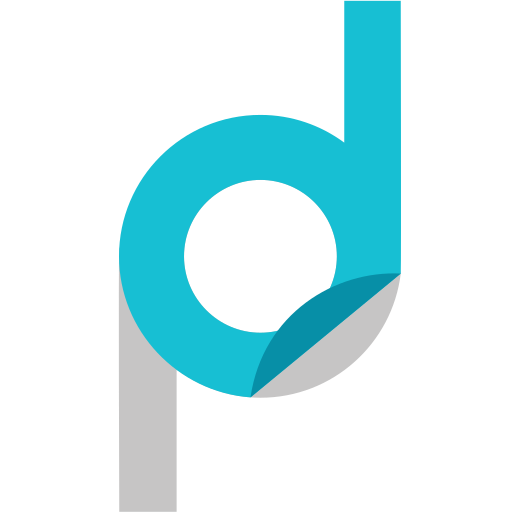 Ansatte skal ha nødvendig informasjon og  verktøy lett tilgjengelig 
Samarbeid over kommunegrensene 
God brukeropplevelse/godt brukergrensesnitt 
Kvalitetssikring 
Kvalitetsforskriften (internkontroll) 
Fag - tjeneste - Fagutvikling 
Gi kommunene mulighet til og bruke lederressursen mest mulig effektivt.
Felles forståelse av tjenester og prosedyrer med fylkesmannen
Økonomi ( 1.000.000 kr spart pr 10.000 innbygger*)
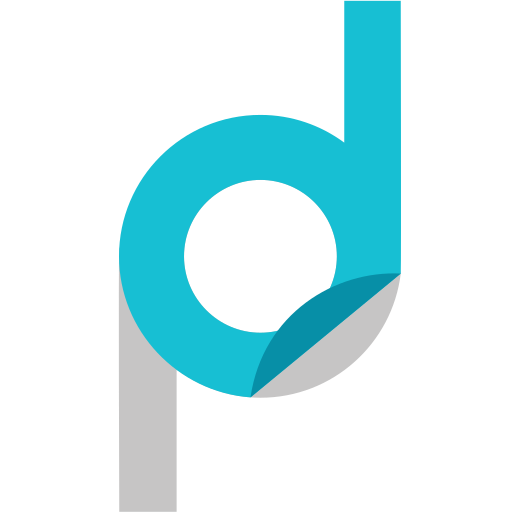 Forskrift om kvalitet i pleie- og omsorgstjenestene
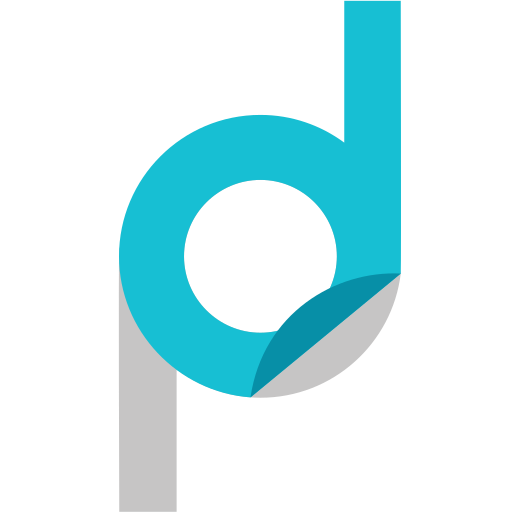 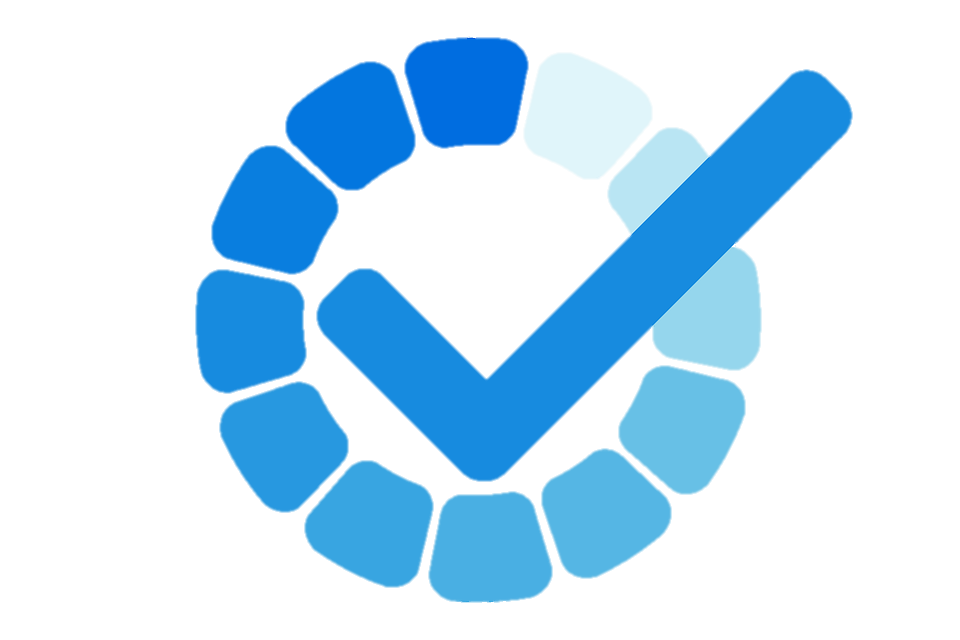 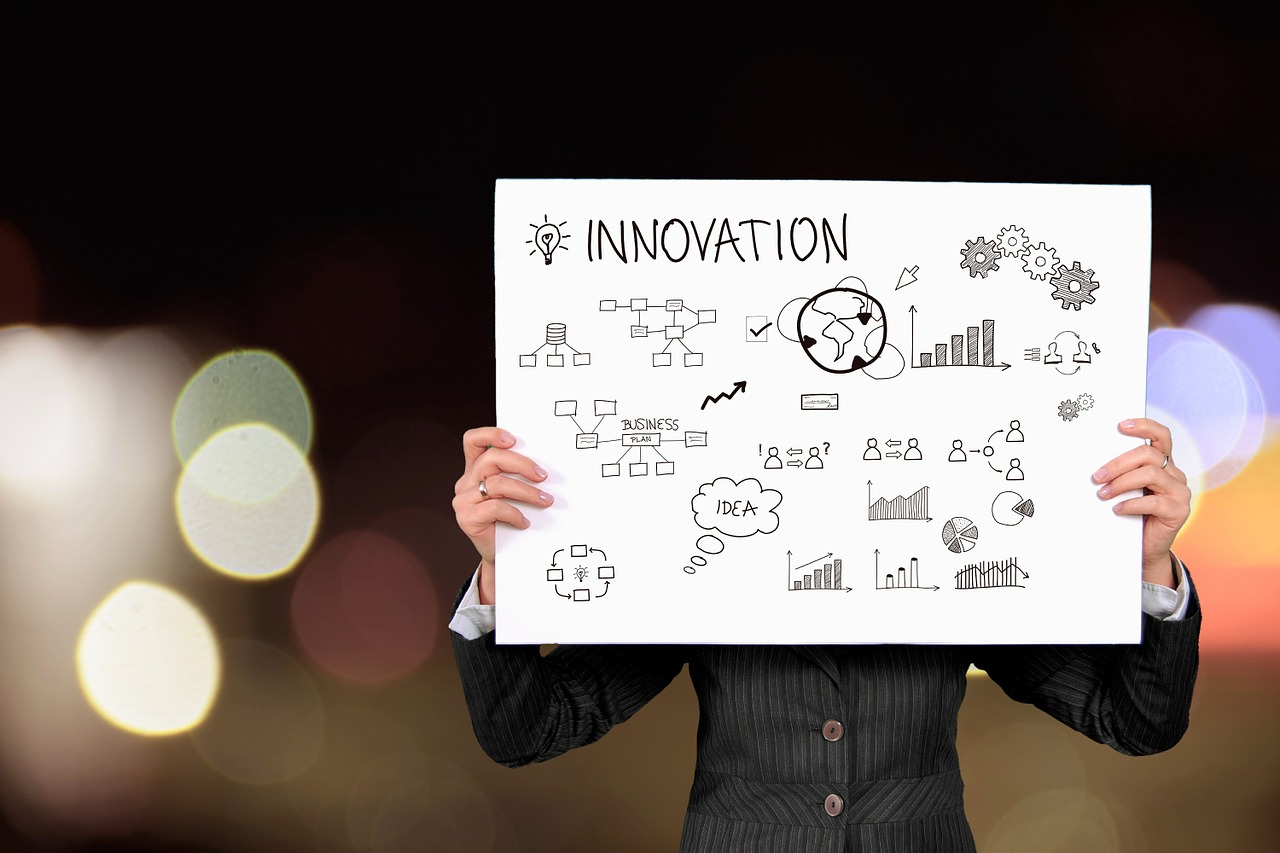 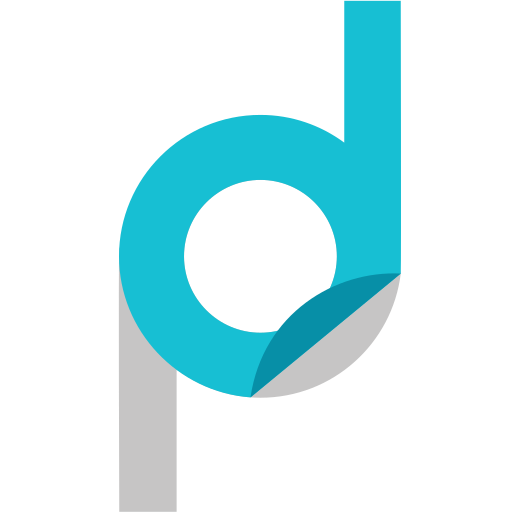 Det har kostet
Ca. 11.000.000 kr har vi brukt for og lage dette, ingen forsto når vi startet hva dette kom til og bety, eller hvor mye arbeid det var.
I tillegg til dugnad fra alle kommune
Det har gitt oss dagens Digipro-helse.no
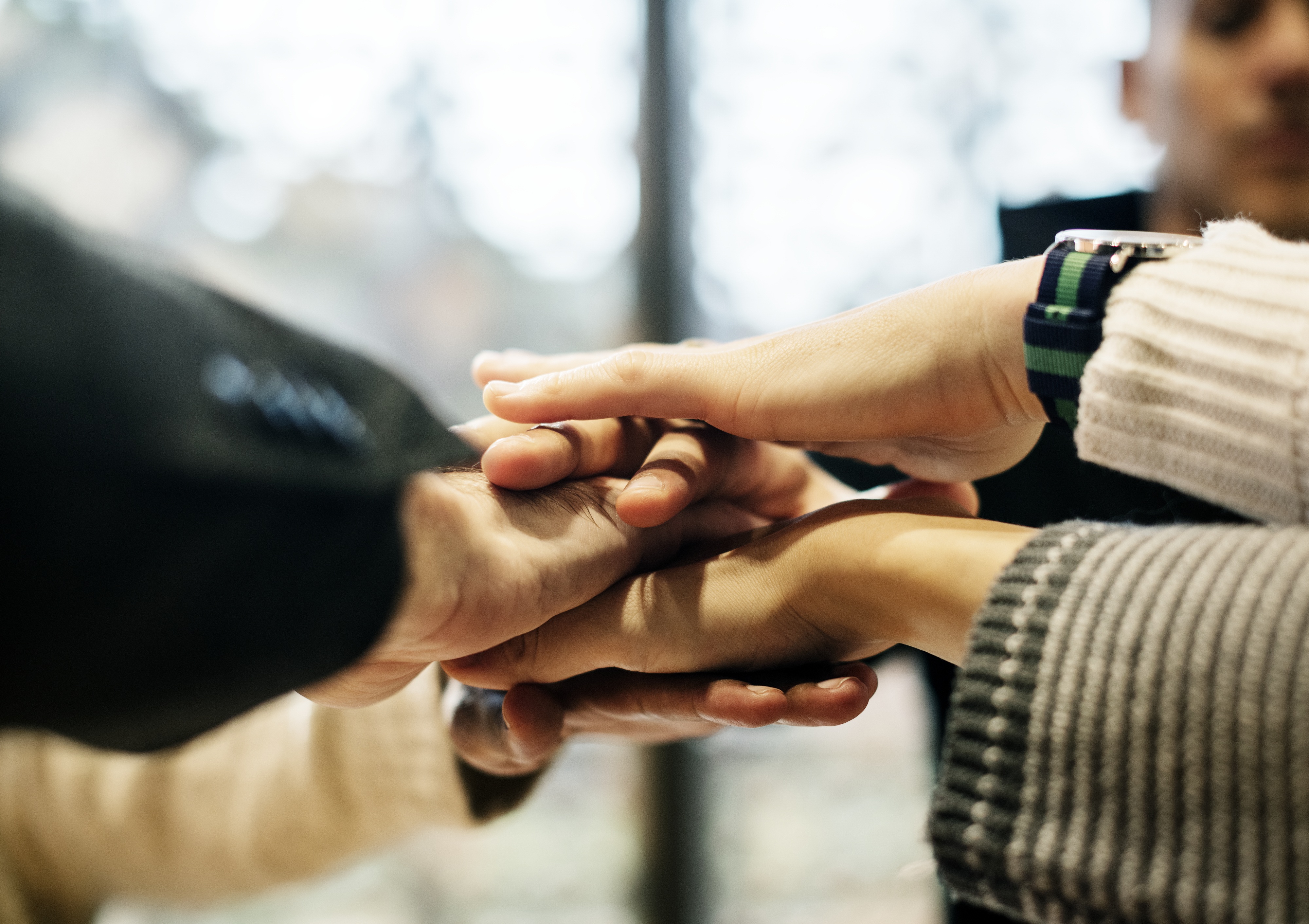 Kunder pr oktober 2019
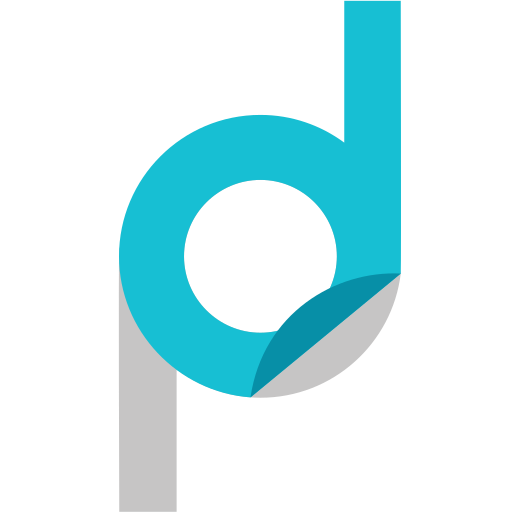 Beiarn
Dønna
Fauske
Meløy
Gildeskål
Saltdal
Steigen
Sørfold
Røst
Vestvågøy, (pilot)
Vevelstad
Vega
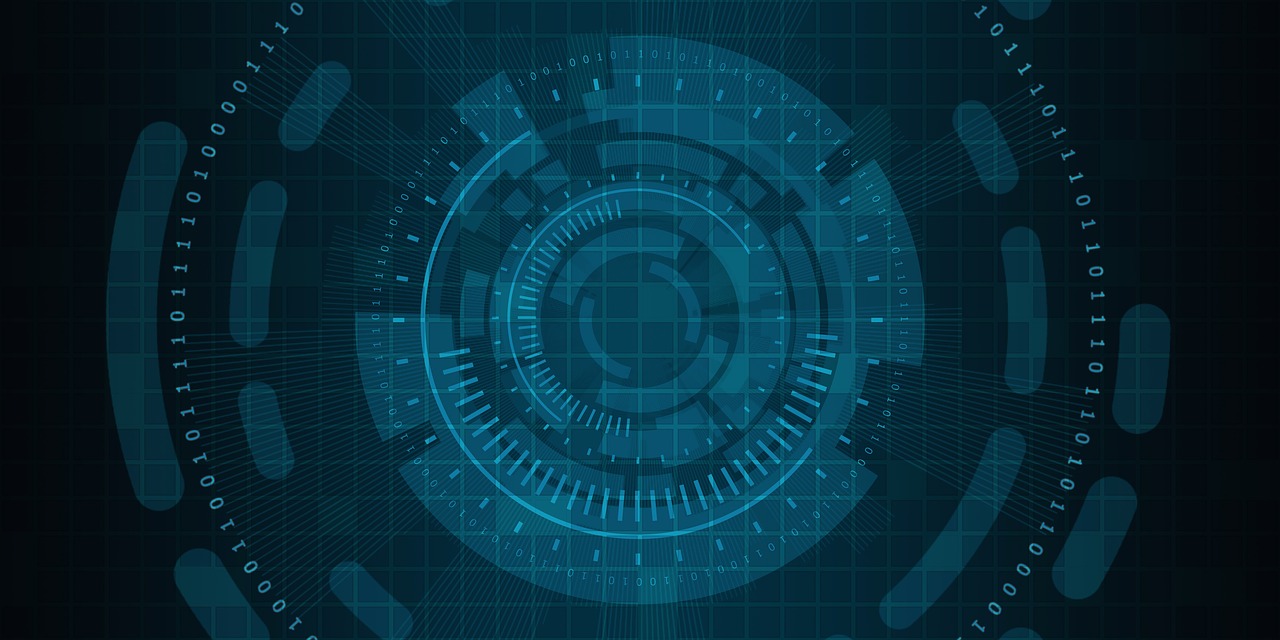 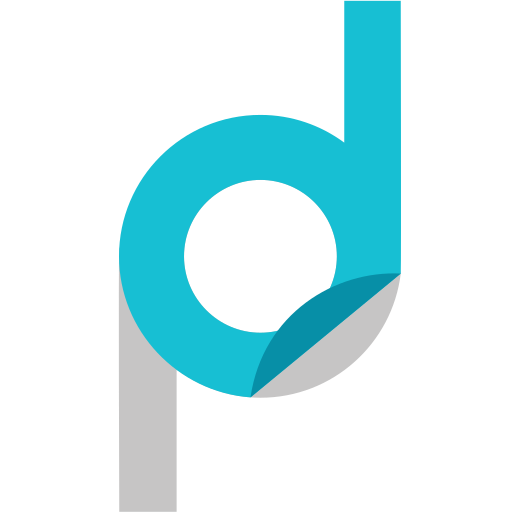 Så ser vi på selve siden sammen